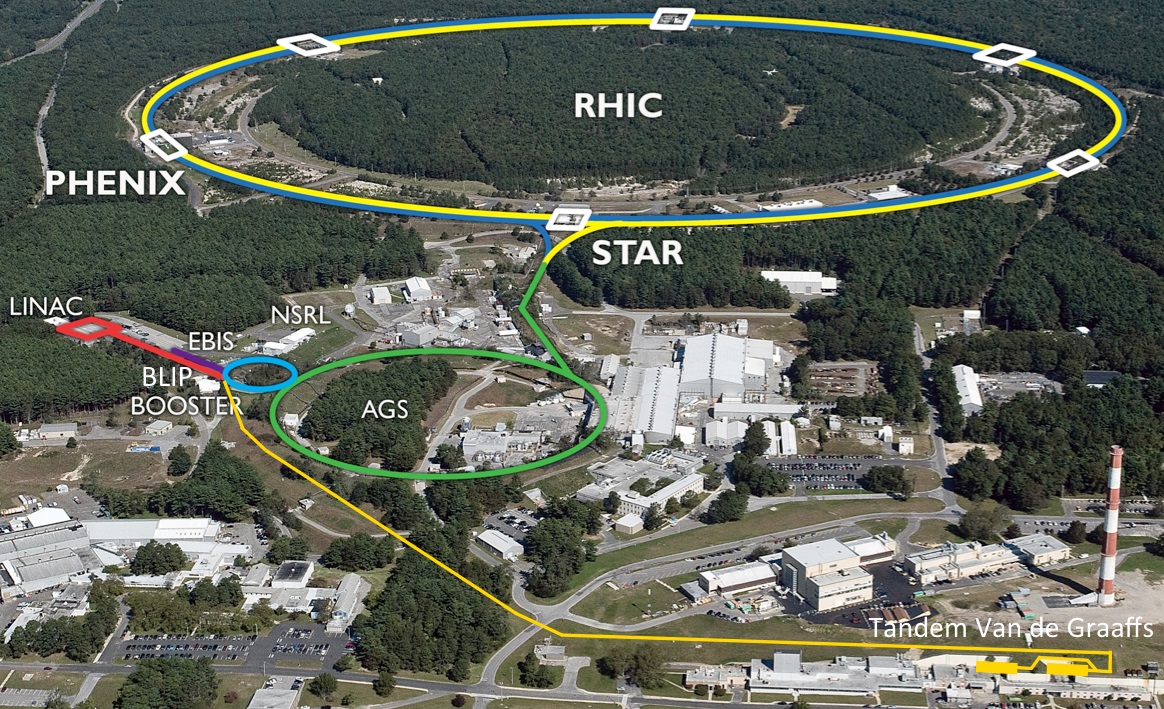 Projections for BES-IIWolfram Fischer and Chuyu Liu
31 July 2019
RHIC Retreat, BNL
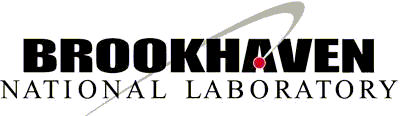 [Speaker Notes: 09:20, 25+10 min, 20 slides]
Contents
Performance in Run-19  11 different modes, all with Au (single beam or colliding)  Demonstration of bunched beam electron cooling

Projections for Run-19  → Beam Energy Scan II (BES-II)

Ongoing and planned upgrades  Extended EBIS, Linac Vacuum and RHIC turbo pumps,   Cyro control and cold expander train, AGS PS, RHIC   quench detection system … progress on 25+ year plan
Wolfram Fischer
2
Beam Energy Scan II (BES-II)                           Score board
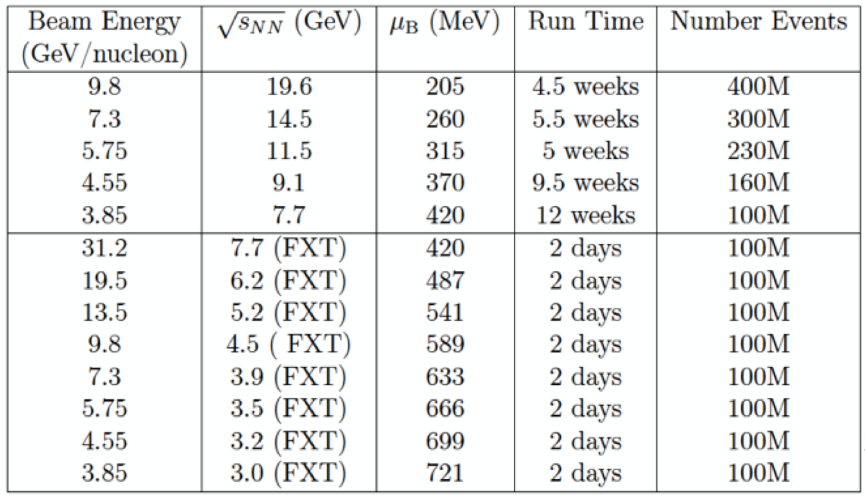 Min   Full
300M
200M
150M
100M
  80M
300M Run-18
Wolfram Fischer
3
Run-19 modes – 11 total, most flexible operation to date
Beam Energy Scan II (BES-II)
Mode 1A: LEReC cooling commissioning with 197Au79+ at 3.85 GeV/nucleon
Mode 1B: 197Au79+ on 197Au79+ at 9.8 GeV/nucleon particle energy
Mode 1C: 197Au79+ on 197Au79+ at 7.3 GeV/nucleon particle energy
Mode 1D: 197Au79+ at 7.3 GeV/nucleon particle energy on fixed target   	197Au foil inside STAR (3.93 GeV/nucleon COM energy)
Mode 1E: 197Au79+ on 197Au79+ at 3.85 GeV/nucleon particle energy
Mode 1F: 197Au79+ at 3.85 GeV/nucleon particle energy on fixed target 	197Au foil inside STAR (3.22 GeV/nucleon COM energy)
Mode 1G: LEReC cooling commissioning with 197Au79+ at 4.59 GeV/nucleon
Mode 1H: 197Au79+ at 4.59 GeV/nucleon particle energy on fixed target 	197Au foil inside STAR (3.00 GeV/nucleon COM energy)
Mode 1I: 197Au79+ on 197Au79+ at 4.59 GeV/nucleon particle energy
Mode 1J: 197Au79+ at 31.2 GeV/nucleon particle energy on fixed target 	197Au foil inside STAR (7.74 GeV/nucleon COM energy)
Mode 1K: 197Au79+ on 197Au79+ at 100 GeV/nucleon particle energy
Wolfram Fischer
4
Operational efficiency           availability reported to DOE
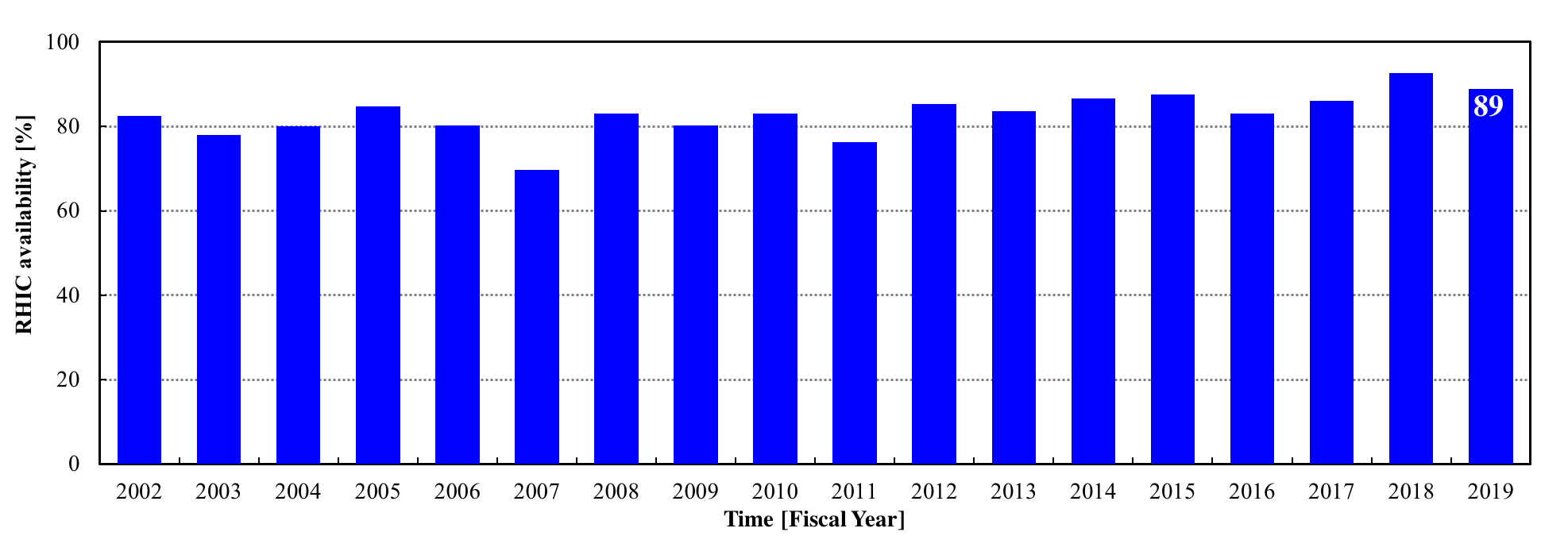 Availability = beam time / scheduled beam time	            (denominator excludes scheduled maintenance)
Availability goal: 80%
Typical times:
50K to 4K cool-down : 0.5 weeks
Initial set-up	  : 1-2 weeks
Changing species	  : 0.5 weeks
Beam studies (APEX): 16h / 2 weeks
Maintenance	   : 14h / 2 weeks
Warm-up		   : 0.5 weeks
=> Met availability goal now 8 years in a row      (expectation will be raised next year)
[Speaker Notes: Peter Ingrassia (07/29/2018): Of the 475 Run-19 failure hours LEReC contributed 84 hours – almost 18% of the total.]
Operational efficiency                                             setup time
Setup time:- for 1st species in run: from both rings cold to 1st physics store                        - for following species: from beginning of setup to 1st physics store
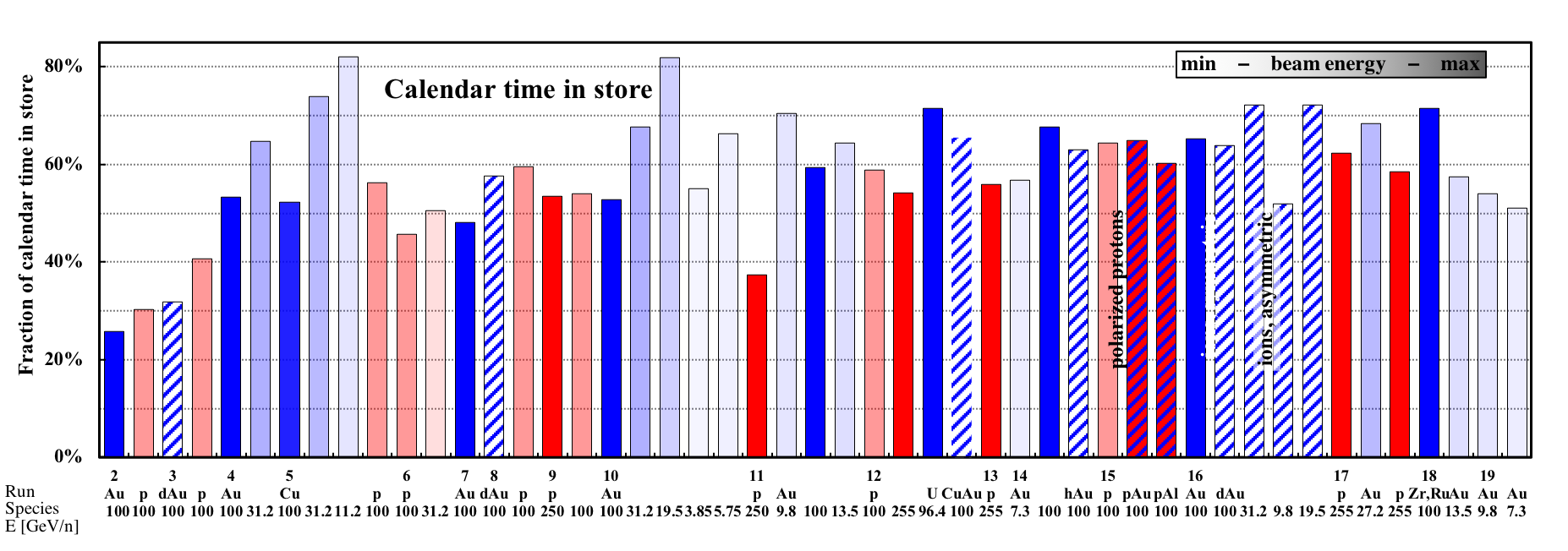 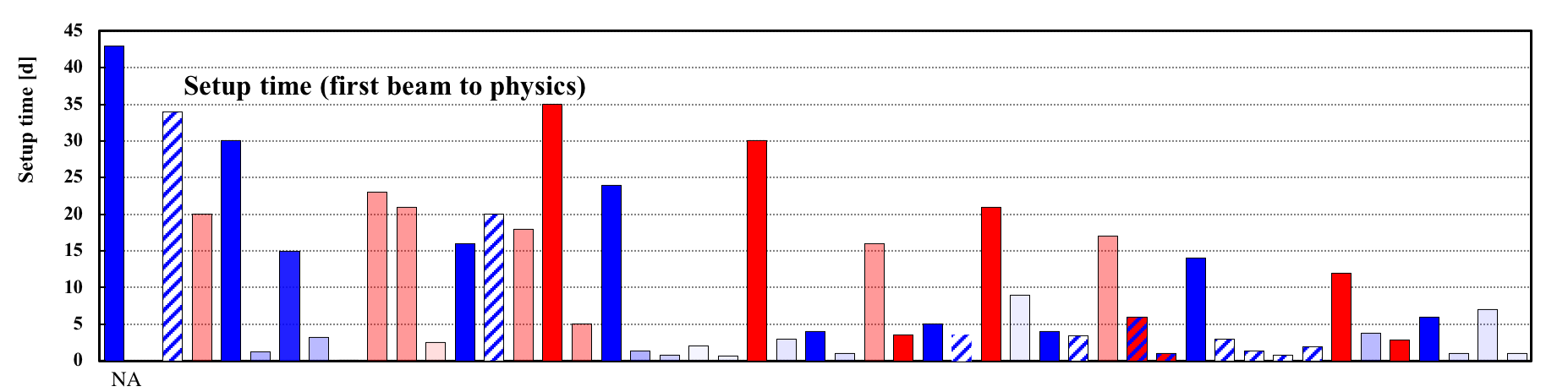 Run-19
7 days Au+Au 9.8 GeV
1 day for Au+Au 7.3 GeV
TRANSPARENT: low energy
BLUE: heavy ion runs
INTRANSPARENT: high energy
RED: polarized proton runs
Operational efficiency              store-to-store, time in store
Run-19
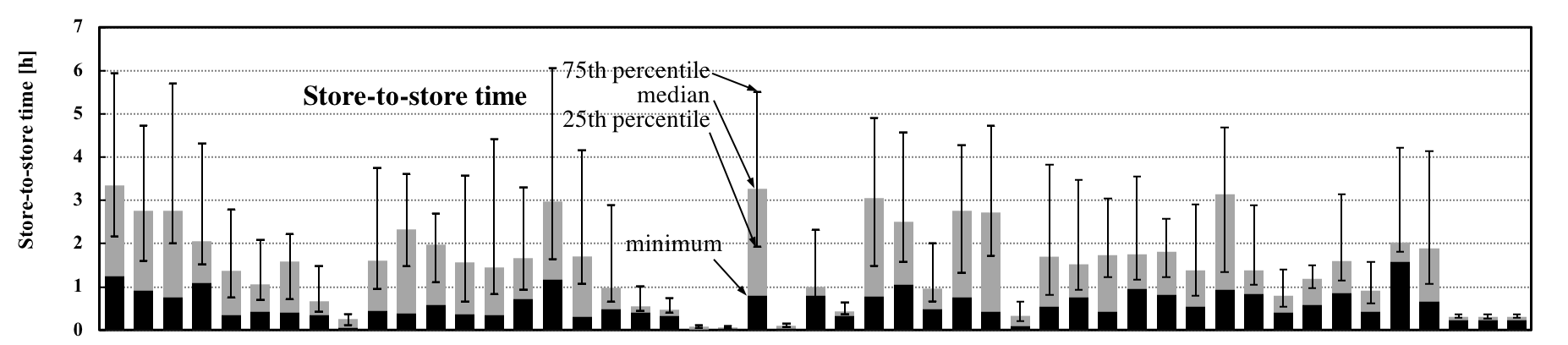 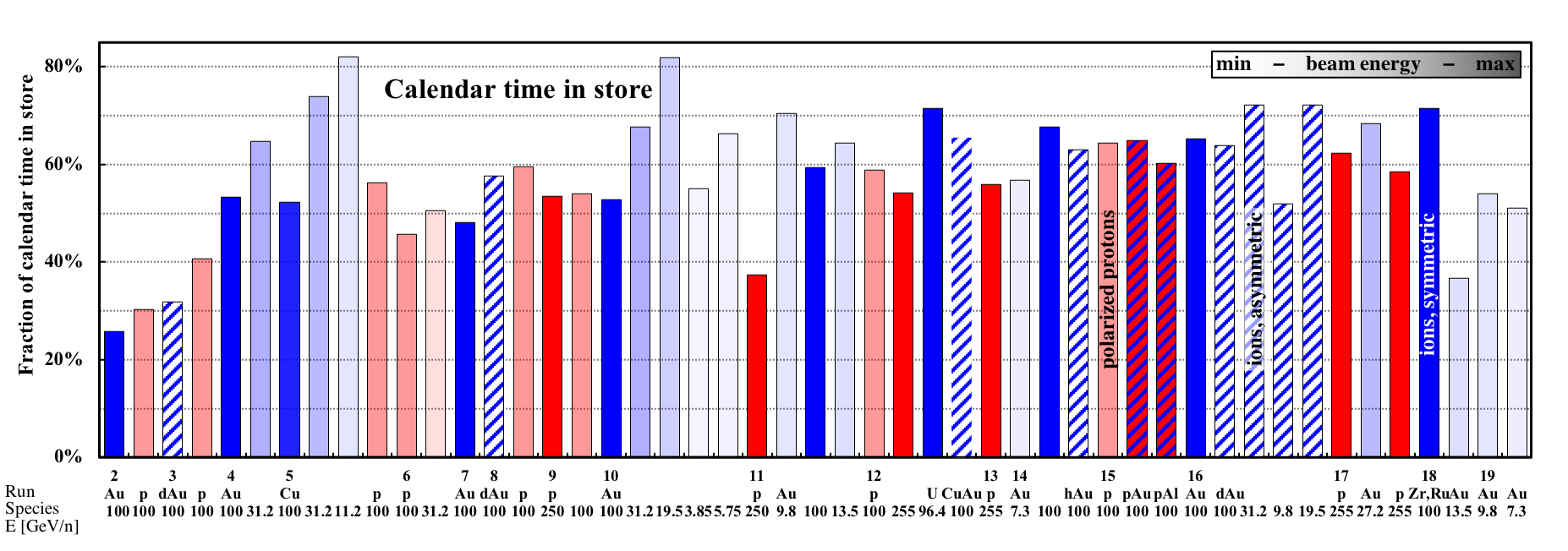 Time in store = store time / calendar time    Goal: 60%       (denominator includes scheduled maintenance, failure, setup, beam experiments)
Au+Au below goal due to frequent switchesinto other modes
TRANSPARENT: low energy
BLUE: heavy ion runs
INTRANSPARENT: high energy
RED: polarized proton runs
Operational efficiency                   store-to-store time, detail
BES-I
Run-10
~0.1 h
BES-II
Run-19
~0.3 h
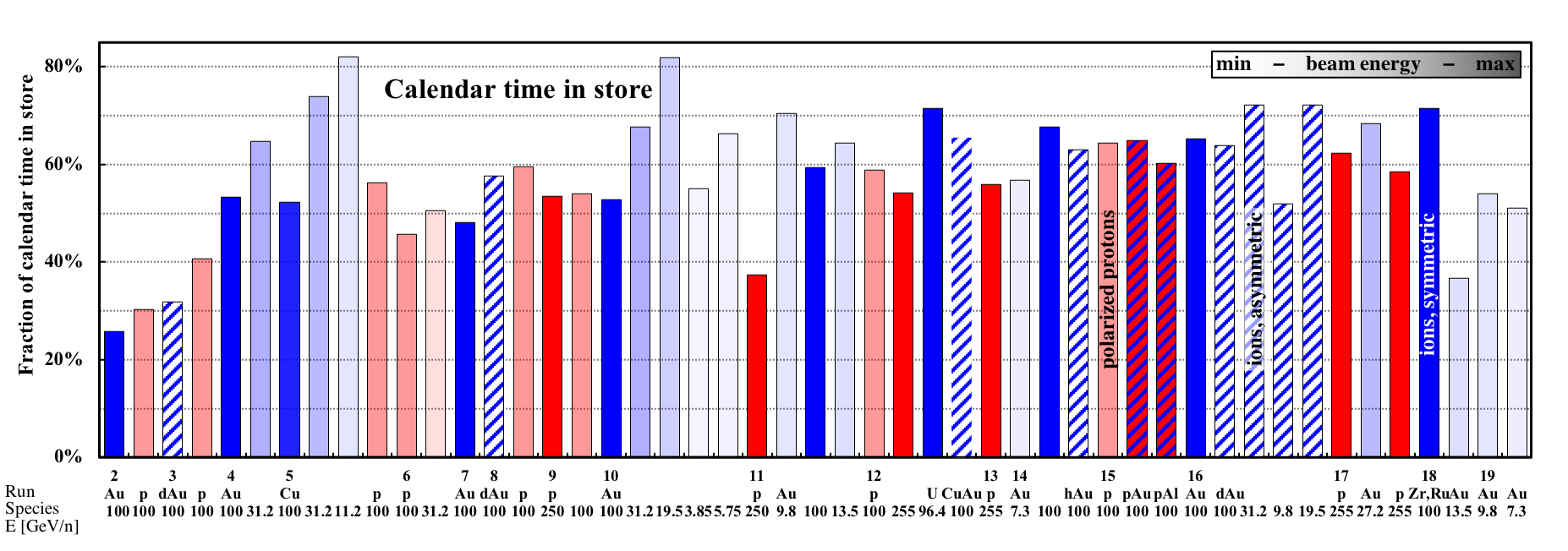 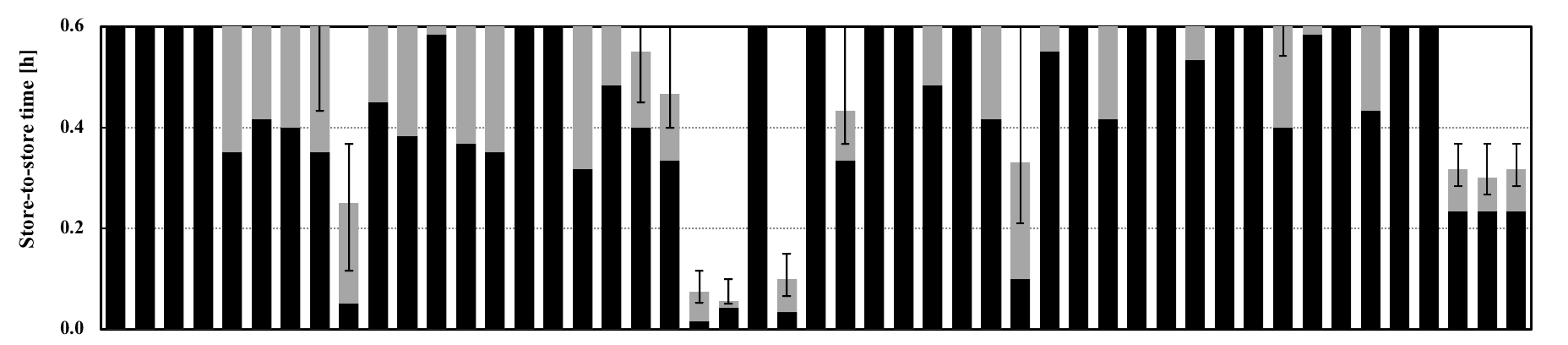 2019Lavg 4.0x 3.8x
RHIC – all colliding running modes to date          2001 to 2019
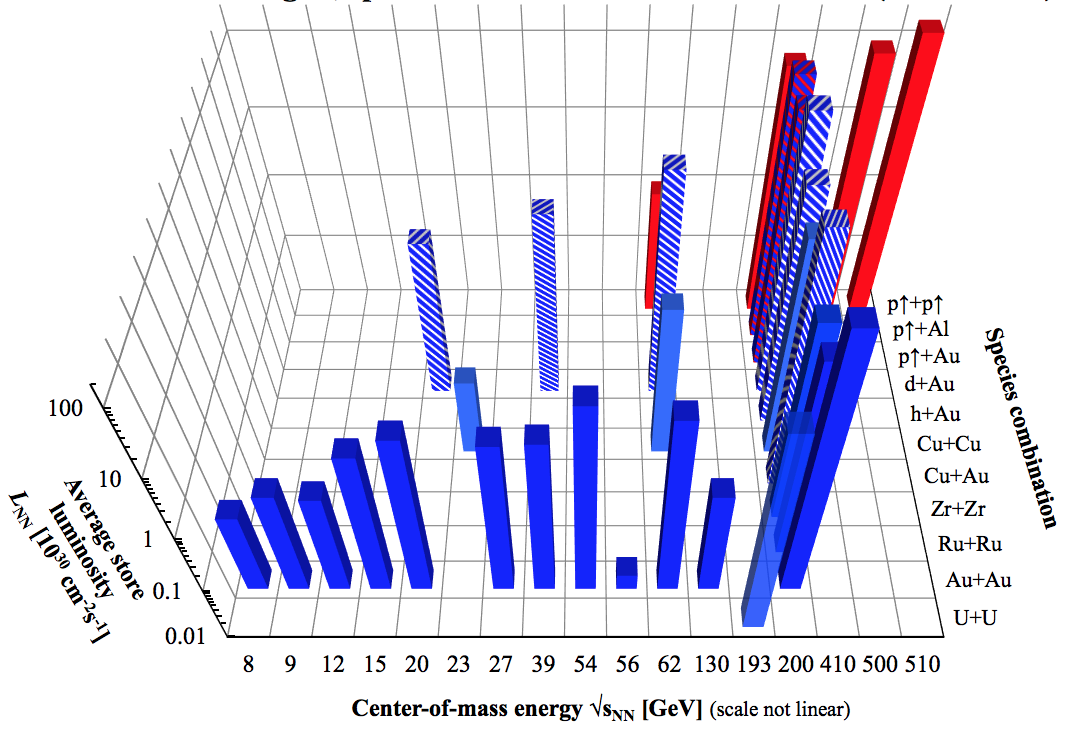 2019-21BES-II withLEReC
nominal injection energy
Low Energy RHIC electron Cooling (LEReC)
A. Fedotov
(not to scale)
64 m to IP2
Commissioning
Diagnostic Line 1
704 SRF 
Booster Cavity
Commissioning
Diagnostic Line 2
DC e- Gun
2.1 GHz Cu Cavity
704 MHz Cu Cavity
9 MHz Cu Cavity
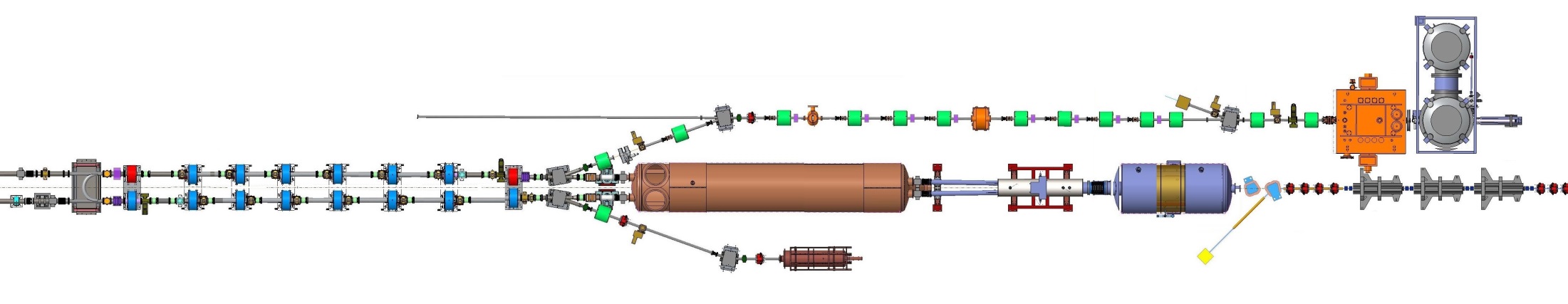 e-
e-
COOLING
in Yellow RHIC ring
RHIC TRIPLET
RHIC  DX
e-
COOLING
in Blue RHIC ring
LEReC Solenoids
Compensating (LF)
Matching (HF)
Merger/Transport
180° Bending Magnet
Beam Dump
20° Bending Magnets
Energies E	     : 1.6, 2.0 MeVAvg. current Iavg  : 27 mAMomentum dp/p : 5×10-4
Luminosity gain  : 4×
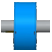 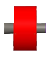 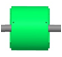 1st bunched beam electron cooler
Cooled Au beams of 111x111 store, 3.85 GeV/nucleon
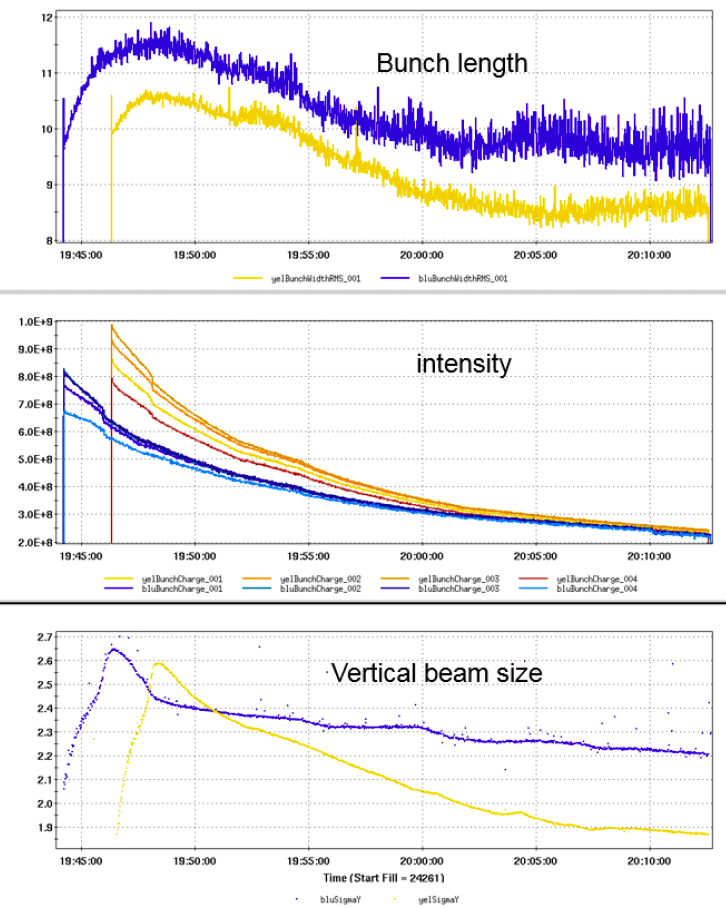 cooling pronounced in longitudinal plane
RMS bunch length [ns]
electron beam also
heats transversely,
cooling > heating inbest cases
RMS beam size [mm]
Wolfram Fischer
11
LEReC accomplishments Run-19
World’s first demonstration of electron cooling with RF accelerated electron beams. New cooling approach (all previous coolers used DC beam) that opens the possibility of using this technique at high beam energies.
First “non-magnetized” electron cooling (all previous coolers used magnetization on the cathode, i.e. solenoid field).
First cooling of ion bunches in two rings using the same electron beam.
First electron cooling of colliding beams.
Electron cooling was commissioned at electron energy of 1.6 MeV (ion energy 3.85 GeV/nucleon)
Electron cooling was commissioned at electron energy of 2 MeV (ion energy of 4.58 GeV)
Electron cooling of RHIC stores with 111 ion bunches in both rings demonstrated at both 3.85 and 4.59 GeV/nucleon ion beam energies.
Wolfram Fischer
12
Effect of cooling at 4.59 GeV/nucleon              15-Jul-2019
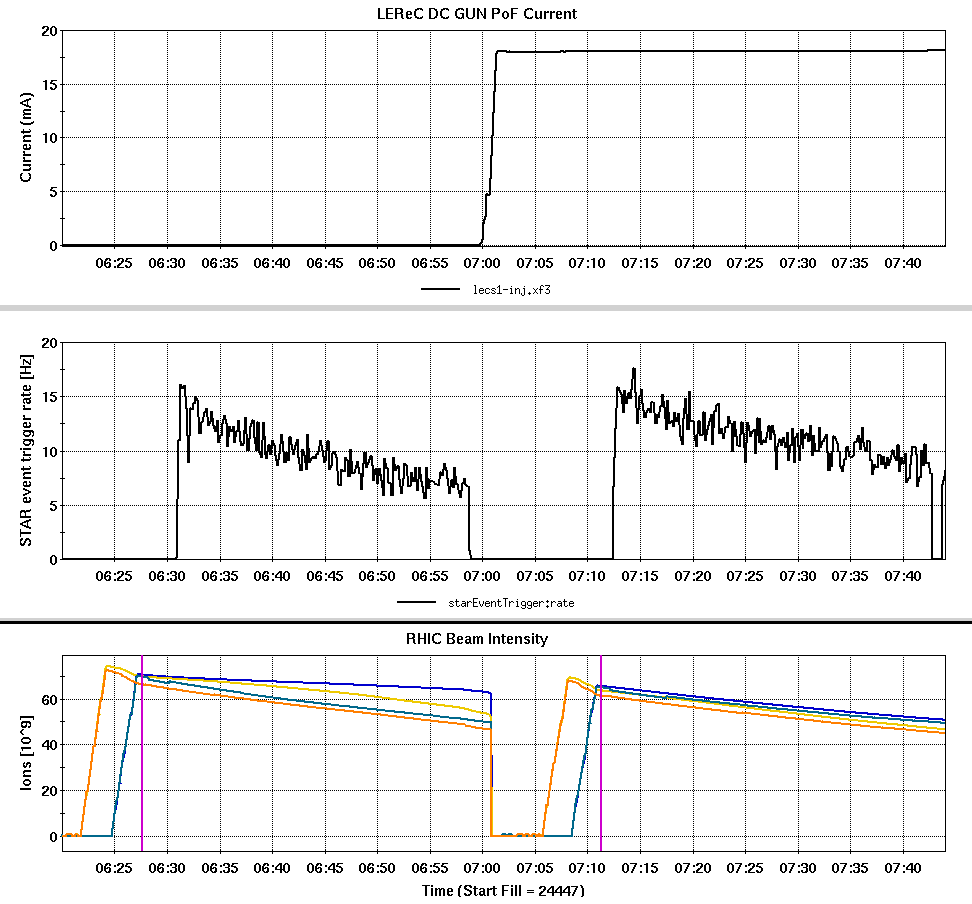 NO cooling24450
cooling24451
STAR event integral over 28 min: +22%
Wolfram Fischer
13
Beam Energy Scan II (BES-II)                           Score board
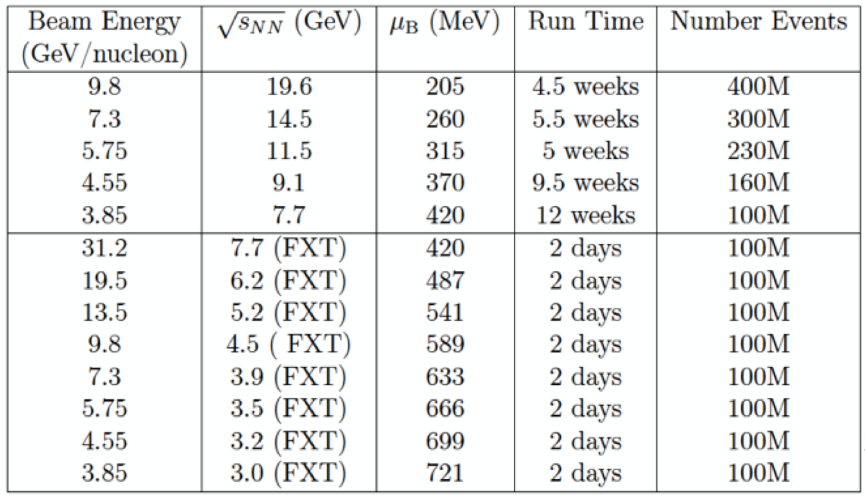 Min   Full
300M
200M
150M
100M
  80M
581M Run-19
324M Run-19
3M Run-19
51M Run-19
53M Run-19
201M Run-19
300M Run-18
5M Run-19
Modes in Run-20
Wolfram Fischer
14
Outlook                     Beam Energy Scan (BES)-II,                                RHIC Run-19 to Run-21
↓ LEReC/BES-II plan from 2015 still holding
↓ TODAY
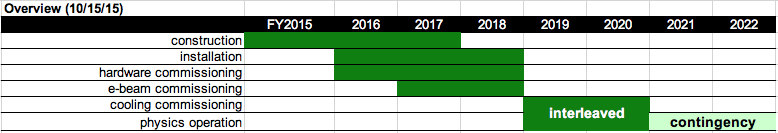 complete
complete
complete
complete
in progress
in progress
Plan:
2018: complete LEReC electron beam commissioning
2019: LEReC cooling commission interleaved with physics
2020: Use cooled beams at 2 (3) lowest energies
2021: contingency if event number goals not met
Run-20 outline                                               MIN goals only
0.5 weeks 	cool-down
1 week	setup

6 weeks	5.75 x 5.75 GeV/nucleon (MIN goal only)
1.5 week 	fixed target (up to 6 energies, interleaved)

2 weeks	LEReC setup for 4.59 x 4.59 GeV/nucleon (interleaved)
10.5 weeks	4.59 x 4.59 GeV/nucleon (MIN goal only)

2 weeks	LEReC setup for 3.85 x 3.85 GeV/nucleon (interleaved)		CeC dedicated time (no time allocated yet)
0.5 weeks	warm-up

24 weeks	total (4K cryo operation)
Wolfram Fischer
16
[Speaker Notes: Assume 24 weeks for Run-20, 20 weeks in Run-21 (post LMBB adjustment, S. Pankowski 07/18/2019).
CeC request was for 8 days dedicated time at the NPP PAC in June 2019.]
Colliding mode projections for Run-20
5.75 x 5.75 GeV/nucleon
Lavg improvement factor, total  	= 2.4x Run-10
Lavg improvement factor, +- 70 cm  	= 2.3x Run-10
  bunch intensity Nb	: 1.1 → 1.35e9
  rms emittance en	: 2.5 → 2.5 mm
  bunch length ss	: 1.4 → 1.4 m
  envelope function b*	: 6.0 → 4.0 m
  electron cooling	: OFF 

4.59 x 4.59 GeV/nucleon
Lavg improvement factor, total  	= 1.5x Run-19
Lavg improvement factor, +- 70 cm  	= 2.4x Run-19
  bunch intensity Nb	: 0.8 → 0.9e9
  rms emittance en	: 1.5 → 1.6 mm
  bunch length ss	: 3.8 → 2.3 m      (note: ss = 3.8 m for AGS 3→1 merge, 2.3 m for AGS 2→1 merge)
  envelope function b*	: 4.5 → 4.5 m
  electron cooling	: ON
Wolfram Fischer
17
Run-20 – some areas for possible improvements
Fill time reduction
Reduction of number of mode changes
Shortest possible bunches at space charge limit (x = -0.06 ?)
Fixed and reliable Au beam parameters for cooling at 4.59 GeV(requires some intensity margin)
Beam conditions that allow STAR to stay on during injection
Longer STAR beryllium beam pipe (4 m) for increased longitudinal acceptance
Full use of LEReC 
→ Need to collect every ~10% improvement possible                  (seven 10% increases yield factor of 2, five 10% increases likely yield FULL event goals)
Wolfram Fischer
18
RHIC Upgrades                                                    Overview
Extended EBIS (CP) 2nd sc solenoid + gas cell  completion for Run-20
RHIC cryo control system upgrade (CP)
RHIC quench detection (CP) 
Linac vacuum system upgrade (AIP)
RHIC turbo pump upgrade (AIP)
RHIC cryo plant cold expander train upgrade (AIP)
Booster AC dipole (He-3↑)
PS: Booster sextupoles, Booster RF tuning (band III), AGS quad and sexupoles, H10/L20, BtA and LtB, RHIC IR8 tq (sPHENIX)
Siemens fire suppression system 
AGS MM evaporation cooler
Vacuum lab equipment (ultrasound cleaner, oven)
trap lengthextension
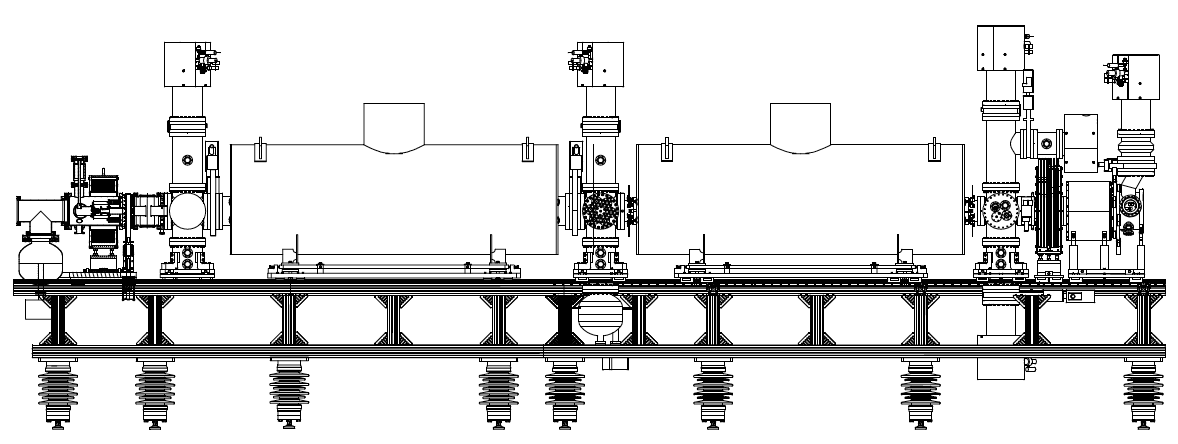 19
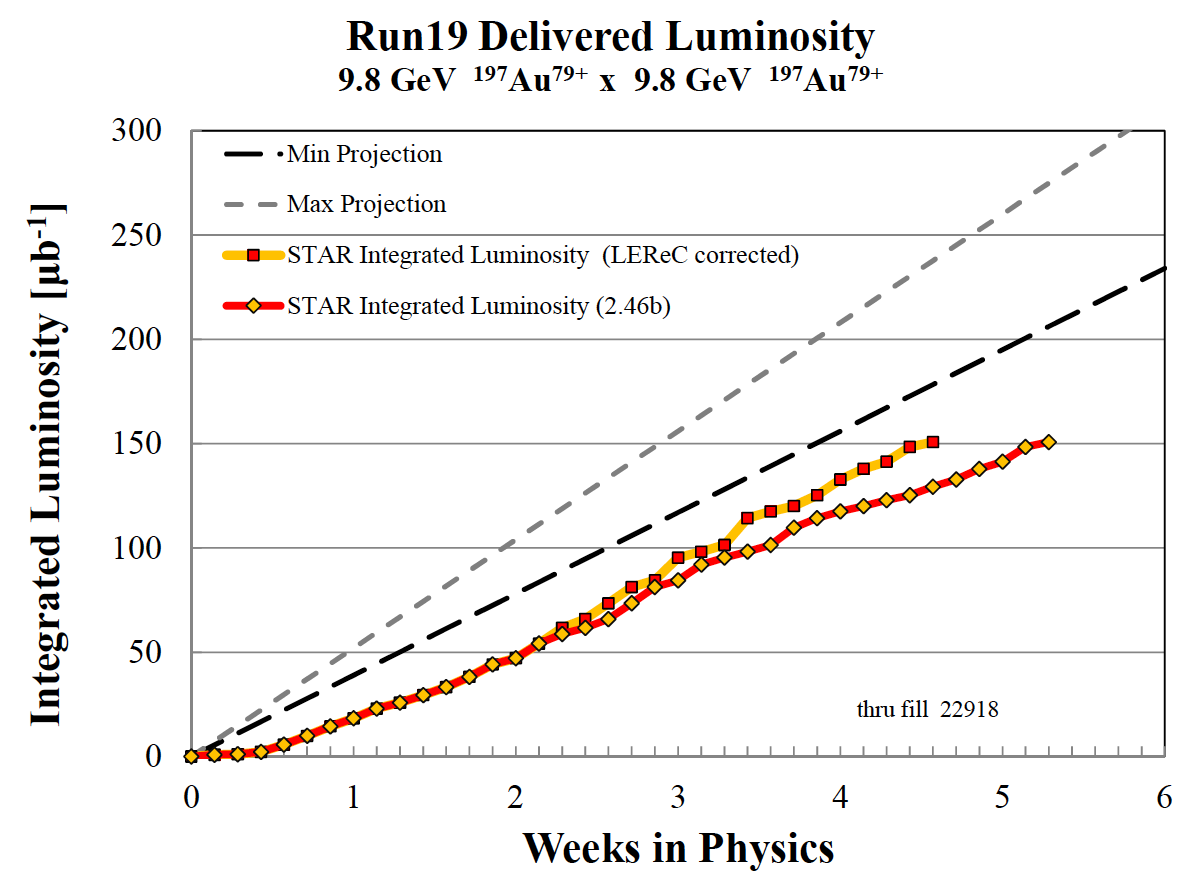 Summary
Run-19 – very successful
Met or exceeded all experimental goals,now complete: 2/5 colliding + 2/8 FXT BES-II energies 
New standard for flexibility (11 modes!)
World’s 1st demonstration of cooling with RF accelerated electron beam 

Run-20 – very challenging
5.75x5.75 GeV (w/o) and 4.59x4.59 GeV (w/ cooling), up to 6 FXT energies
presently project meeting only MIN event goals
need increased efficiency, and full use of electron cooling at 4.59x4.59 GeV


Upgrades
Implementation of 25+ year plan started, focus on maintaining and upgrade hadron complex (no new large performance upgrades)
Continue MPS upgrade for sPHENIX (Run-19 with relays operational)
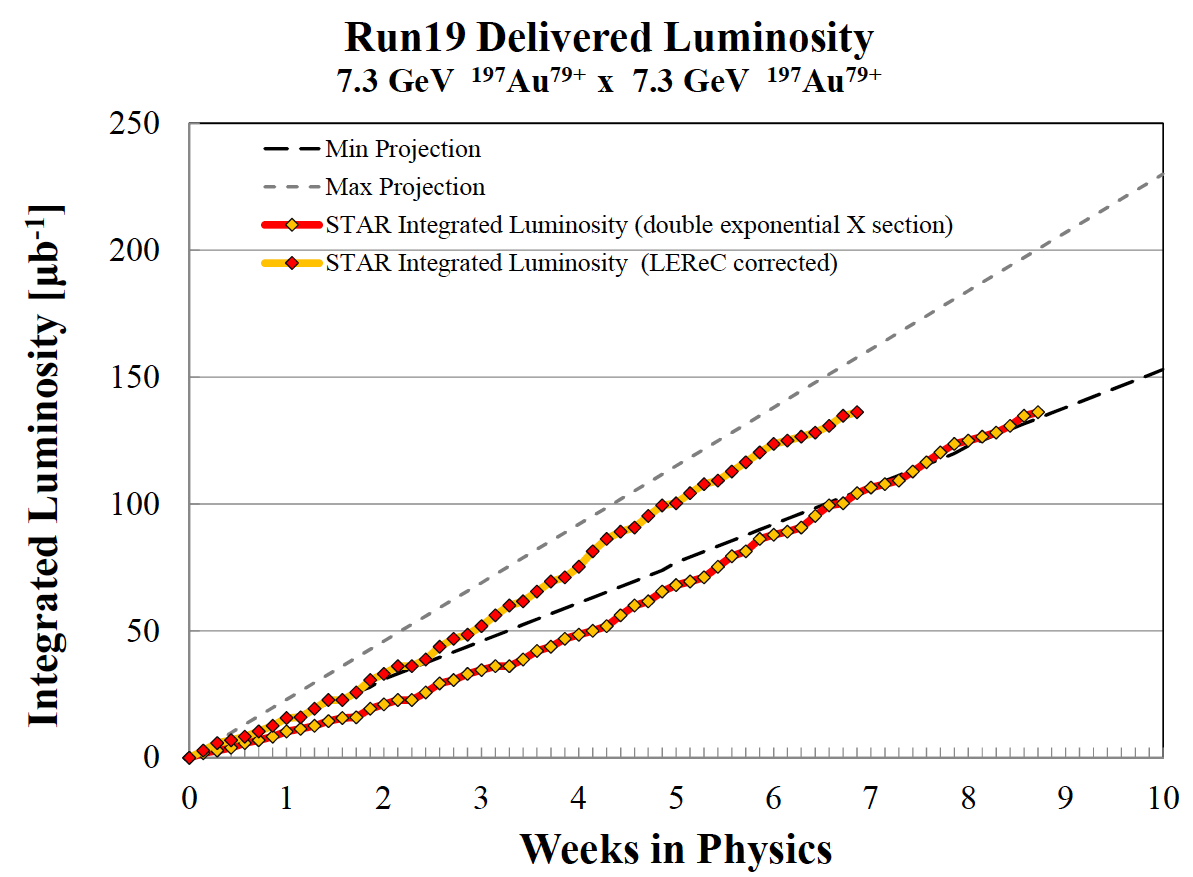 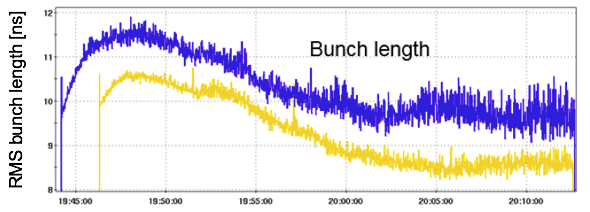 LEReC longitudinal cooling3.85 GeV, 111x111bunches
Wolfram Fischer
20
Additional material
Wolfram Fischer
21
Challenge #4: persistent current in superconducting magnet
Persistent currents in superconducting magnets introduce significant field errors.
The decay of magnetic field errors causes the drifts of beam orbits, tunes and chromaticities.
from C. Liu
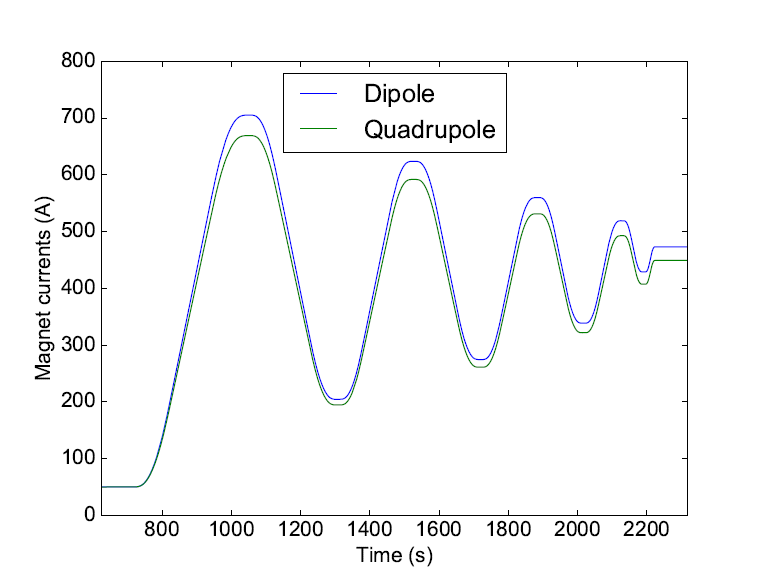 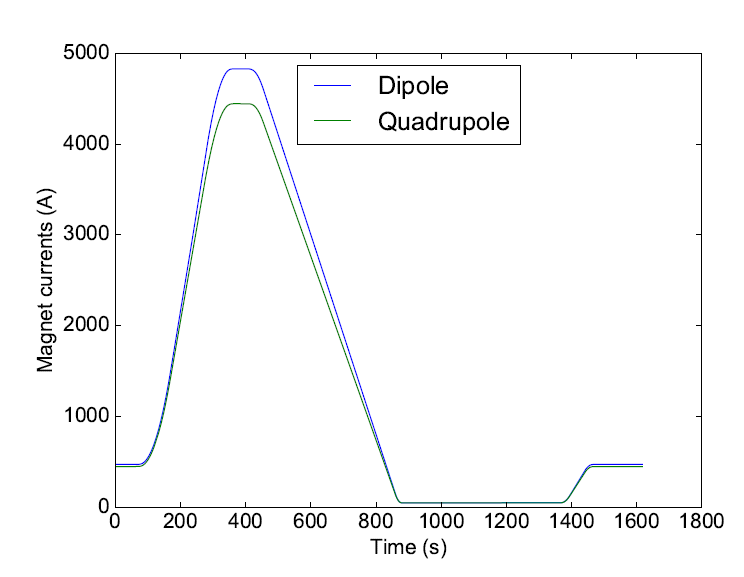 Demagnetization cycle
Regular cycle
Reduction of persistent current by demagnetization cycle
from C. Liu
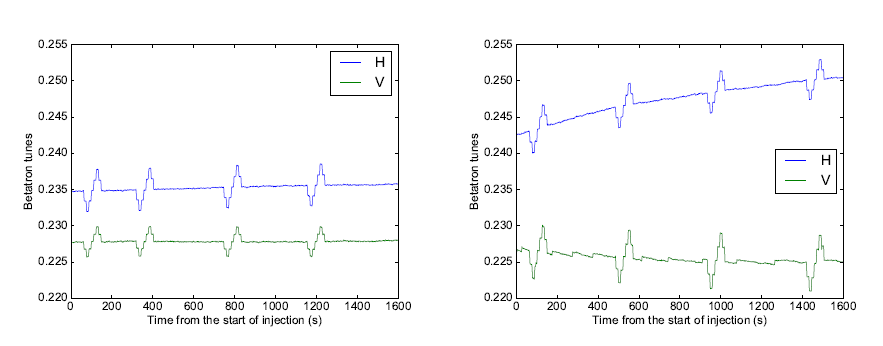 More stable tunes
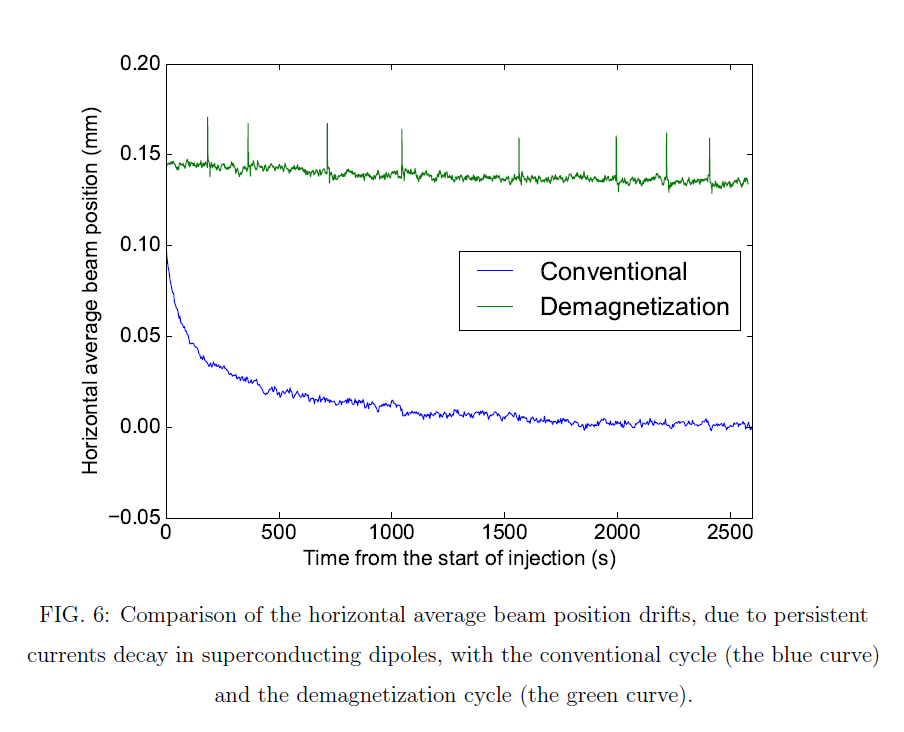 More stable orbit
More stable chromaticity
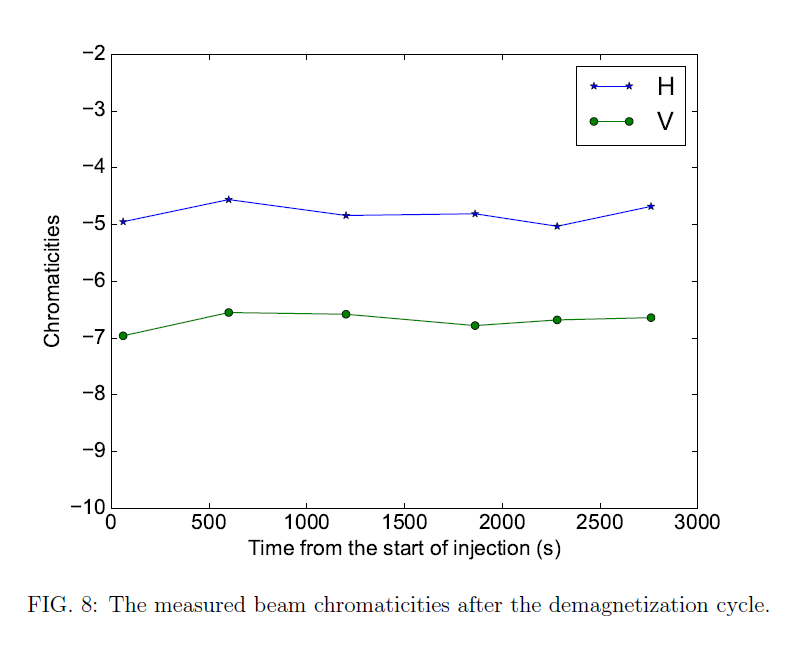 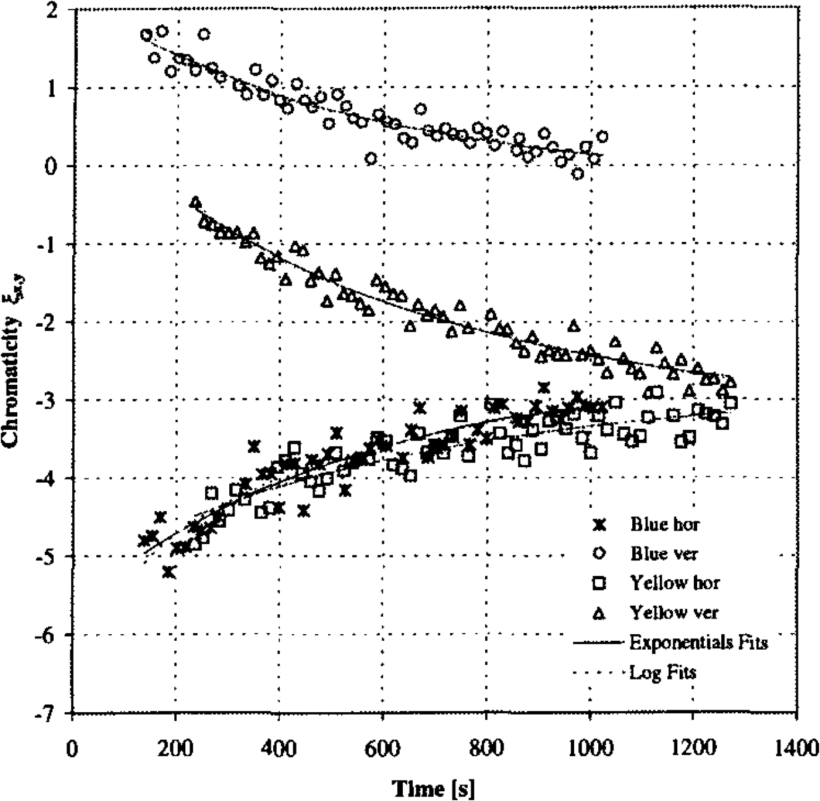 Effect of new magnetic cycle (“wiggles”), Eb = 7.3 GeV/nucleon
Run-19, with “wiggles”tunes <0.1, 28 MHz RF
Run-14, without “wiggles”tunes <0.1, 28 MHz RF
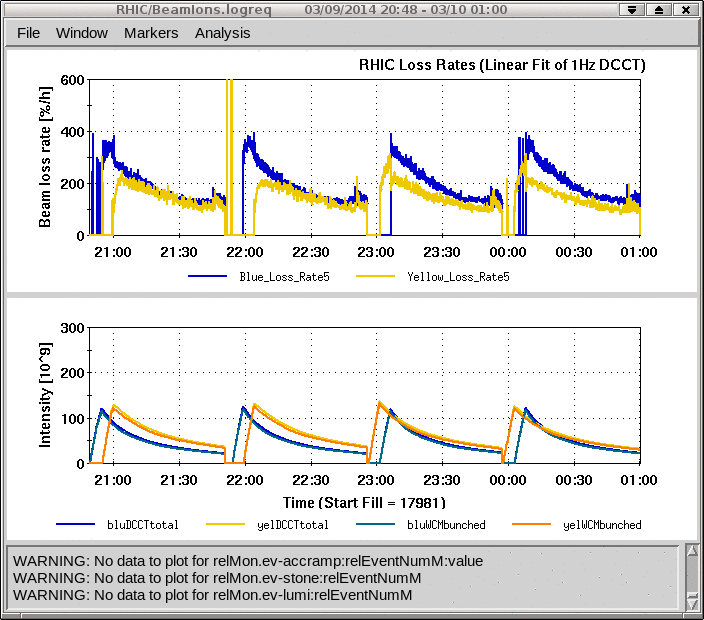 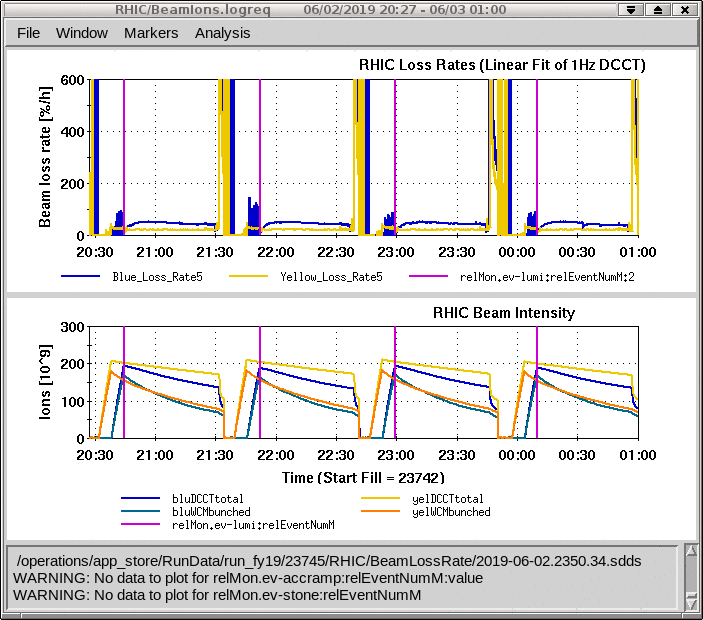 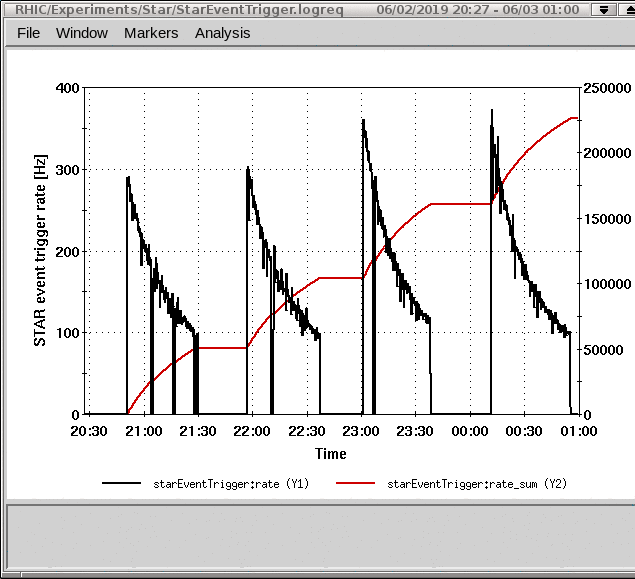 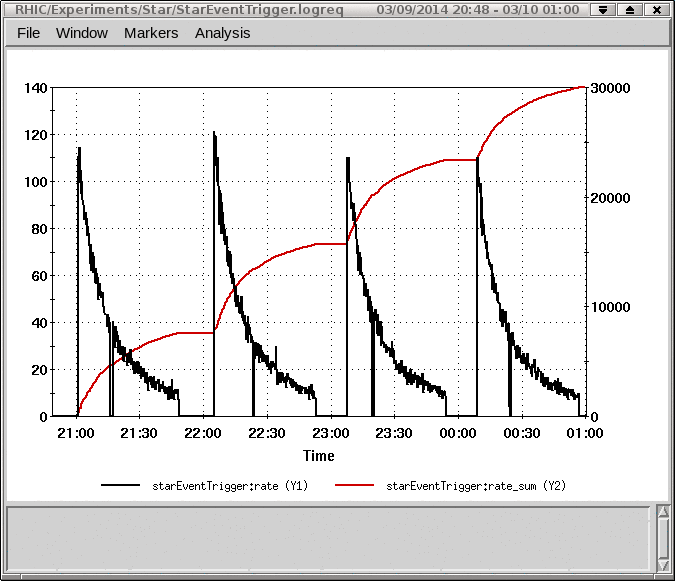 Wolfram Fischer
24
Cooling test at 4.59 GeV/nucleon
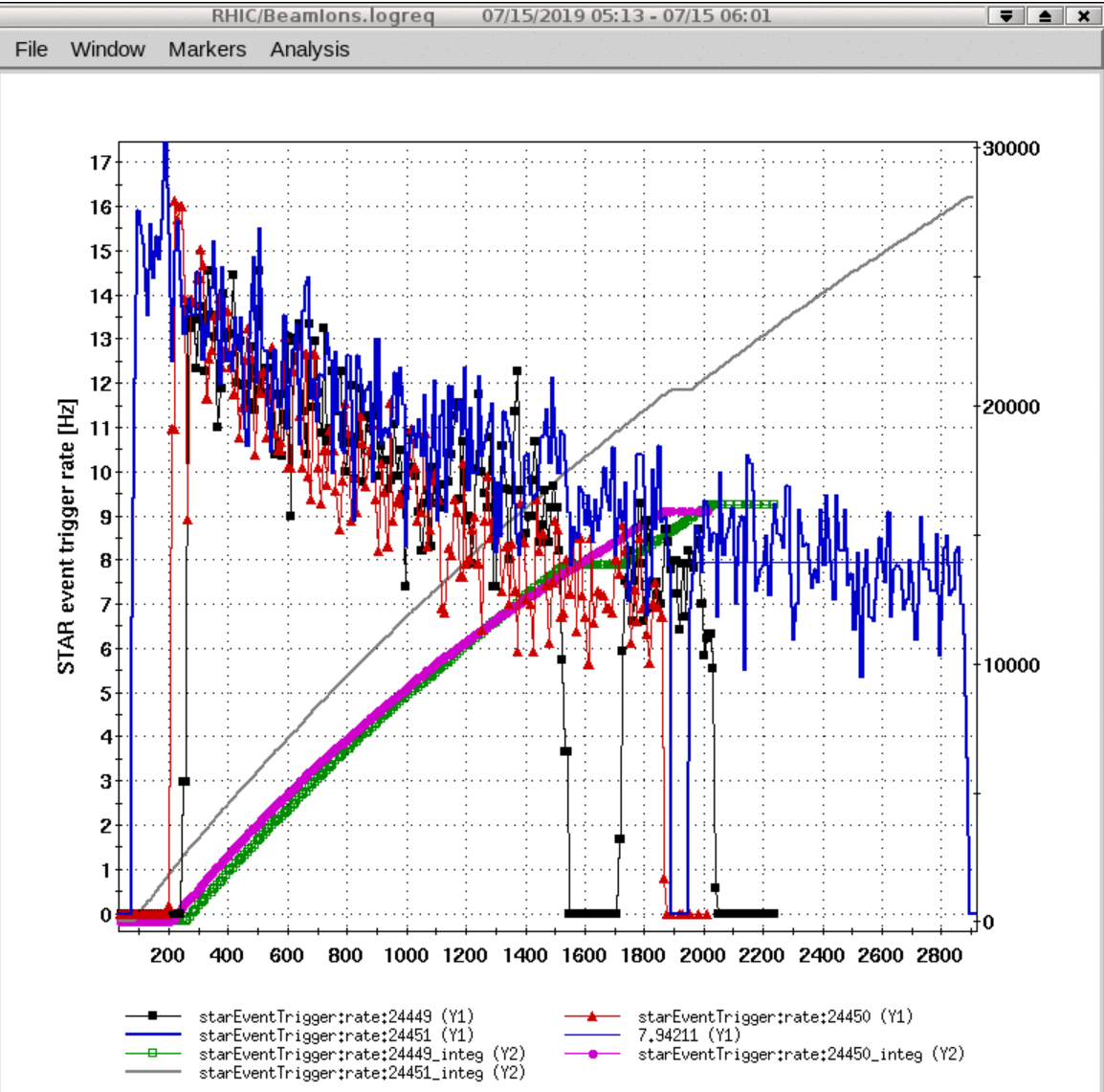 first  test at 9.2GeV with cooling(not optimized yet, just a test),
we saw 10Hz average rate in cooled store. Also 20min into thestore rate became constant at 8Hz which allows to have longer stores with cooling and safe time spent on refills.
Wolfram Fischer
25
BES-II 2019/2020                BES-I and BES-II luminosities
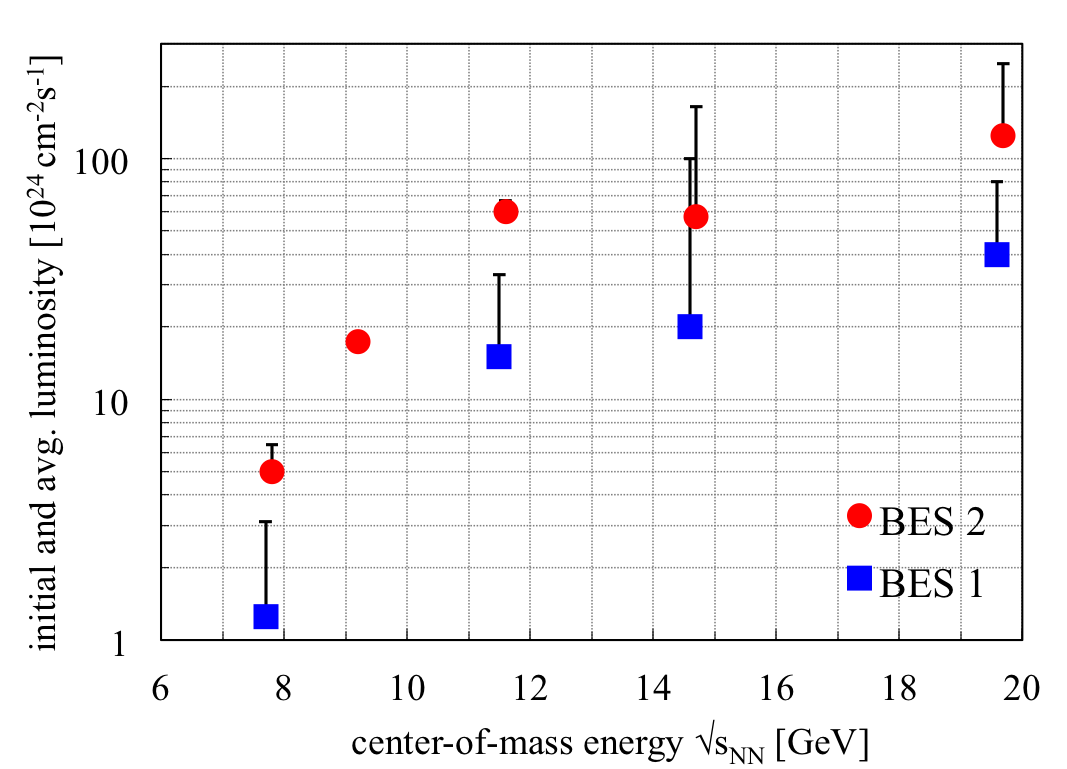 4x increase in Lavgwith e-cooling
3x increase in Lavgwithout e-cooling
LEReC Physics integration            BES-II required events
RHIC Beam Energy Scan II (BES-II) for search of critical point in QCD phase diagram
General strategy to maximize integrated luminosity:
Cooling     at the 3(2) lowest   energies (4x gain in Lavg), no cooling at the 2(3) highest energies (3x gain in Lavg)   => demonstrated at √sNN = 19.6 GeV in Run-16
Increase cryo-time from 22 to 28 weeks/year
Start BES-II at highest energies (machine ready w/o cooling)
Interleave cooling commissioning with physics operation
Finish BES-II at lowest energies (largest gain in Lavg and time)
[Speaker Notes: STAR vertex acceptance: +- 1m 
STAR contacts: Zhangbu Xu (spokesperson), Bill Christie, Paul Soerensen, Daniel Cebra]